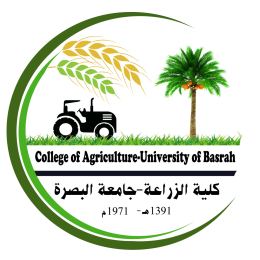 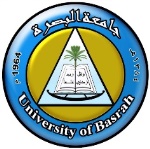 انتاج خضر/2
الاستاذ المساعد الدكتور نوال مهدي حمود
قسم البستنة وهندسة الحدائق
كلية الزراعة-جامعة البصرة
البصرة-العراق
2022 – 2021 
albayatyNawal@gmail.com
العائلة القرعية Gourd Family or Cucurbitaceaeالخيار + البطيخ
الخيار
*الاسم الانكليزي  Cucumber
*الاسم العلمي  Cucumis sativus L.
م6 الثلاثاء 5/ 4/ 2022
العائلة القرعية
وهي عائلة كبيرة تحتوي على 90 جنسا و 750 نوعا نباتيا ,
تعيش نباتاتها في المناطق الاستوائية حيث،
 تنمو جيدا في الجو الحار،
 ولاتقاوم الصقيع،
 وتكون زاحفة عصيرية حولية, 
تزرع غالبا لاجل ثمارها, 
وتتشابه تقريبا في طريقة زراعتها وانواع الامراض والحشرات التي تصيبها،
العائلة القرعية
كما ان طبيعة الازهار في معظم نباتات هذه العائلة وحيدة الجنس والمسكن Monoecious،
وبعض منها قد تكون نباتات مذكرة فقط Andromonecious،
وبعضها الآخر تكون نباتات انثوية فقط  Gynoecious كما في الخيار، 
وقليل منها يكون ثنائي المسكن Dioecious.................... يتبع
الخيار
- تعريف بالمحصول
 يعد الخيار من الخضراوات المهمة في العراق خاصة خلال فصل الربيع والصيف والخريف،
 وتستهلك ثماره طازجة او قد تدخل في صناعة المخلللات،
 كما انه قليل القيمة الغذائية لاحتوائه على نسبة كبيرة من الماء
الخيار
تعريف بالمحصول
إذ يحتوي كل 100غم من الثمارعلى 96غم ماء و 2غم كربوهيدرات و0.7 – 1غم بروتين وقليل من فيتامين A   و  B  و  C  وبعض العناصر مثل الفسفور والكالسيوم، 
يعتقد ان موطن الخيار شمال الهند إذ ينمو الصنف النباتي Cucumis sativus var. hardwickii الذي يعتقد بأنه الاصل البري للخيار المزروع حاليا................................ يتبع
الخيار
الظروف الجوية
الخيار من خضر الجو الدافئ التي تتضرر بشدة بالصقيع والانجماد، 
الا انه اكثر تحملاً لانخفاض درجة الحرارة من البطيخ والرقي، 
تنبت بذوره في مدى حراري من 11 – 35 مْ ،
ويكون الانبات بطيئاً حتى 18مْ, 
أنسب درجة حرارة للانبات من 25 – 30 مْ 
وتبقى البذور ساكنة بالتربة الباردة عند انخفاض درجة الحرارة, 
ويتراوح المجال الحراري المناسب للنمو من 18مْ ليلاً الى 27مْ نهاراً................ يتبع
الخيار
التكاثر و طرق الزراعة
يتكاثر الخيار بالبذور التي تزرع مباشرة في الحقل, 
ويحتاج الدونم الى حوالي 800غم من بذور الخيار التي تزرع مباشرة في الحقل على مساطب عرضها 1.25م وعلى جهة واحدة من المسطبة, 
كما تزرع على مساطب عرضها 2 – 3م وعلى جهتي المسطبة, 
وتكون المسافة بين النباتات 30سم.
الخيار
التكاثر و طرق الزراعة
 يمكن إنتاج الخيار تحت الانفاق البلاستيكية المنخفضة في المواسم الباردة نسبياً ويفيد ذلك في تحسين النمو الخضري وزيادة الحاصل,
 كما يمكن تربيته راسياً في الزراعة المكشوفة كما في الطماطة, 
الا ان الخيار لاينتج بهذه الطريقة الا عندما تكون الظروف البيئية مثالية للنمو من حيث الحرارة المعتدلة والرطوبة النسبية المتوسطة وانعدام الرياح الباردة والحارة الجافة, 
لان عدم توفر مثل هذه الظروف يؤدي الى سرعة ذبول الاوراق وتلفها وجفافها وينعكس ذلك بشكل سيء على النمو النباتي والحاصل.
الخيار
التكاثر و طرق الزراعة
بينت الدراسات ان هناك زيادة في محصول نباتات الخيار المرباة راسياً في بعض الزراعة المكشوفة مقارنة بالزراعة المحمية الارضية العادية،
 وقد صاحب التربية الراسية للخيار زيادة في،
 نسبىة الازهار المؤنثة العاقدة،
 وزيادة في النمو الورقي,
الخيار
التكاثر و طرق الزراعة
ويعتقد ان التربية الراسية للخيار تؤدي الى زيادة تعرض الاوراق للأشعة الشمسية
وزيادة حركة الهواء بين الاوراق مما يؤدي الى نقص الرطوبة النسبية بين أوراق النبات واقترابها من الرطوبة النسبية للهواء الجوي فتقل بذلك فرصة الاصابات المرضية,
 كما تساعد التربية الرأسية على مكافحة الآفات بصورة افضل مما في الزراعة الارضية المحمية التي تكون فيها الاوراق متزاحمة بدرجة لا تسمح بوصول محلول الرش الى كافة الأسطح الورقية كما في الزراعة الرأسية. ..................... يتبع
الخيار
موعد الزراعة
 يزرع الخيار في موعدين ربيعي وخريفي, 
الموعد الربيعي يكون في بداية شهر آذار في وسط العراق, 
ومنتصف شهر آذار في شمال العراق, 
ويمكن التبكير في الزراعة الربيعية في وسط العراق تحت الغطاء في شهر شباط, 
اما الموعد الخريفي فيبدأ من منتصف شهر آب الى نهايته, 
ويزرع في شهر تشرين الاول تحت الانفاق البلاستيكية,
 وللفترة من منتصف ايلول الى كانون الثاني في البيوت البلاستيكية. .................. يتبع
الخيار
التسميد
 تسمد نباتات الخيار بـ 70 كغم/ دونم كبريتات الامونيوم
 و30كغم/ دونم سوبرفوسفات ثلاثي
 تضاف على دفعتين الاولى بعد 2 – 3 أسابيع من الزراعة بعد خف البادرات
والثانية بعد شهر من الاولى................................... يتبع
الخيار
الطعم المر Bitter
ان سبب الطعم المر في ثمار الخيار نتيجة لوجود مادة تسمى Cucurbitacins 
وقد تم عزل ثلاثة انواع منها هي A  و  B  و  C.
 ان صفة المرارة وراثية ويسيطر عليها جين واحد متغلب او سائد Dormant, 
كما تؤثر العوامل الزراعية على وجود المادة المرة في الثمار لاسيما عدم ري النباتات وتعطيشها فتكتسب الطعم المر, 
ويمكن تقسيم اصناف الخيار حسب ظهور الطعم المر فيها الى ثلاثة اقسام:
الخيار
الطعم المر Bitter
1- اصناف يمكن ان تصبح ثمارها مره والنمو الخضري للنبات مر, وتؤثر درجة الحرارة العالية على الصفات الوراثية فيها.
2- اصناف ثمارها خالية من المرارة حتى اذا كانت الظروف الزراعية غير ملائمة الا ان النمو الخضري فيها مر دائماً.
3- اصناف خالية من الطعم المر في الثمار أو النمو الخضري................ يتبع
الخيار
العيوب الفسيولوجية
1- عدم إنتظام شكل الثمار crooking
تكون ثمار الخيار احياناَ غير منتظمة الشكل كأن تكون ممتلئة من طرف الساق أو من وسطه,
 ويصاحب ذلك انحناء الثمرة وانبعاجها نسبياً من الطرف الزهري, 
وترجع هذه الظاهرة الى عدم اكتمال التلقيح بصورة جيدة أو الى فشل الاخصاب بسبب عدم ملائمة الظروف البيئية،
 وتعرف هذه الحالة بإسم الـ Crooking وتعد من أهم العيوب الفسيولوجية في ثمار الخيار.
الخيار
العيوب الفسيولوجية
1- عدم إنتظام شكل الثمار crooking
يبدأ انحناء الثمرة في مرحلة مبكرة من نموها وهي بطول 1.5سم, 
ويعد وجود موانع تعيق النمو الطبيعي للثمرة من أسباب التواء ثمرة الخيار،
 أو احياناً قد يكون السبب هو تغذية بعض الحشرات الثاقبة الماصة مثل المن على احد جوانب الثمرة وهي صغيرة مما يسبب التواءها عند اكتمال نموها............ يتبع
الخيار
العيوب الفسيولوجية
2- اللب الاسفنجي Pillowy 
عيب فسيولوجي يظهر في ثمار الخيار عند تعرض النباتات لنقص الكالسيوم,
 ومن أهم اعراضه ظهور مناطق بيضاء معتمة مسامية القوام في جدار الثمرة الوسطي Mesocarp (اللب)
 وتكون المسافات البينية بين الخلايا قليلة أو معدومة, 
في حين تبدو الخلايا البرنكيمية اكبر حجماً، 
ولايكون هذا العيب واضحاً في الثمار التي تستهلك طازجة, 
وتأخذ المناطق المصابة لون ضارب الى الرمادي بعد تخليل الثمار, 
لذلك يعد هذا العيب ضاراً في اصناف التخليل لانه يجعل الثمار المخللة غير صالحة للاستهلاك.
الخيار
العيوب الفسيولوجية
2- اللب الاسفنجي Pillowy 
تزداد شدة الاصابة بهذا العيب عند تعرض النباتات الى نقص الرطوبة الارضية خلال مرحلة الاثمار, 
كما بينت الدراسات ان نقص الكالسيوم يصاحبه كذلك ظهور مناطق متحللة مائية المظهر في كل من بشرة الثمار وجدرها عند طرفها الزهري,
 كذلك ظهور جيوب هوائية اسطوانية الشكل بين مساكن الثمرة بالقرب من طرف الثمرة المتصل بالعنق, 
ويرجع ذلك الى اختلال في النمو الطبيعي للثمرة. ......... يتبع
الخيار
النضج والحصاد
يبدأ جني ثمار الخيار بعد  45 – 60 يوماً من الزراعة،
 حسب الصنف ودرجة الحرارة،
 إذ يكون الجني أسرع في الجو الحار،
 وفي الاصناف التي تستهلك ثمارها وهي صغيرة. 
بصورة عامة فإن جني الخيار يكون على اساس:
1- حجم الثمرة.     2- الغرض من الزراعة.
الخيار
النضج والحصاد
تجمع ثمار التخليل وهي صغيرة جداً (بعد يوم من تفتح الزهرة)،
 او عندما يصل طول الثمرة 8 – 15 سم (بعد 4 – 5 أيام من تفتح الزهرة) وذلك لانها تصبح زائدة النضج وغير مرغوبة اذا زاد طولها عن ذلك, 
ويكون الجني يومياً ويستمر لمدة 1 – 2.5 شهر, وتتوقف المدة على:
1   - الظروف البيئية السائدة.   
2  - حالة النمو النباتي ومدى سلامته من الاصابة بالآفات.
الخيار
النضج والحصاد
يمكن الجني كل 2 – 3 أيام في بداية موسم الحصاد ثم يومياً بعد ذلك, وتزيد المدة
بين مرات الجمع الى 5 – 7 أيام في الجو البارد.
يؤدي تأخير الجني ولو لإيام قليلة الى تجاوز الثمار الطور المناسب للتسويق,
ويلزم في هذه الحالة جنيها والتخلص منها بدلاً من تركها على النبات, 
لان تكوين البذور ونضجها يستنفذ جزء كبير من طاقة النبات ويمنع نمو الثمار الاخرى, 
ويقلل من سرعة النمو الخضري والحاصل. ............................. يتبع
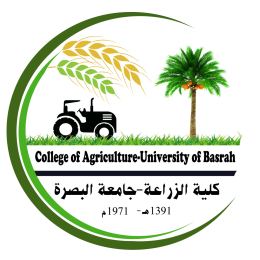 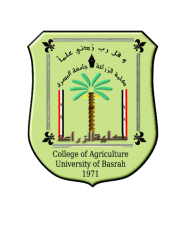 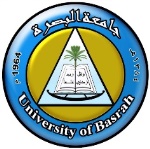 العائلة القرعية Gourd Family or Cucurbitaceae
البطيخ 
*الاسم الانكليزي Muskmelon or Cantaloupe
* الاسم العلمي:
البطيخ المشبك Cucumis melo var. reticulatus Naud.
البطيخ الاملس  Cucumis melo var. inodorous Naud.
البطيخ
*الاسم الانكليزي Muskmelon or Cantaloupe
* الاسم العلمي:
البطيخ المشبك Cucumis melo var. reticulatus Naud.
البطيخ الاملس  Cucumis melo var. inodorous Naud.
البطيخ
- تعريف بالمحصول
- البطيخ من الخضراوات الصيفية الرئيسة في العراق وهناك مجموعتين منه هي:
1- مجموعة اصناف البطيخ المشبك
طلق عليها اسم Muskmelon نظراً لانها تعطي عند تذوقها رائحة المسك, 
الثمار متوسطة الحجم, شبكية الجلد, لونها الداخلي اخضر أو اصفر او برتقالي وقد يكون برتقالي محمر.
 تنفصل الثمار انفصالاً طبيعياً عن العنق عند النضج,
 وتحمل النباتات غالباً ازهاراً مذكرة وازهاراً خنثى اي انها Andromonoecious 
وينتمي الى هذه المجموعة معظم الاصناف الهامة المعروفة ومنها
 الصنف آناناس Ananas والصنف اوجن Ogen والصنف نانشا Pancha , 
ويسمى في الولايات المتحدة كانتلوب.
البطيخ
تعريف بالمحصول
2- مجموعة اصناف البطيخ الاملس
تمتاز هذه المجموعة بإن قشرة الثمرة تكون ملساء،
 ولايوجد طبقة إنفصال في نقطة إتصال الثمرة بالساق الثمري عند النضج, 
وأهم اصناف هذه المجموعة:
أ- شهد العسل أو قطر الندى Honey Dew
-هي مجموعة من اصناف البطيخ الاملس تتميز بجلدها الاملس ولونها الابيض ويمثلها الصنف شهد العسل.
البطيخ
تعريف بالمحصول
ب- الكاسابا Casaba
مجموعة من اصناف البطيخ الاملس تتميز،
 بجلدها الخشن المجعد غير الشبكي،
 ولونها الاخضر الذي يتحول الى الاصفر عند النضج،
 ويمثلها الصنف كرينشو Crenshaw والصنف سانتا كلوس Santa Clause.
البطيخ
تعريف بالمحصول
بصورة عامة اهم ما يميز مجموعة اصناف البطيخ الاملس،
 ان نباتاتها وحيدة الجنس وحيدة المسكن Monoecious،
 وان ثمارها تتطلب وقت اطول حتى تنضج،
 ولا تنفصل انفصالاً طبيعياً عن العنق عند النضج،
 ولها القدرة على التخزين بعد انتهاء موسم الجني في نهاية فصل الصيف ومن هناء جاءت تسميتها بطيخ الشتاء, 
ويطلق عليها في الولايات المتحدة Muskmelon.
البطيخ
تعريف بالمحصول
من ناحية القيمة الغذائية يعد البطيخ من الخضر الغنية بالسكريات، ويحتوي كل 100غم من الثمار على 1% بروتينات, 0.6 ملغم  نياسين (فيتامين B3) , 33 ملغم حامض الاسكوربيك ( فيتامين C),
 وتعد الاصناف ذات اللب البرتقالي غنية جداً بفيتامين A, أما الاصناف ذات اللب الاخضر فهي فقيرة بهذا الفيتامين.
الموطن الاصلي للنبات هو قارتي آسيا وافريقيا وخاصة الهند.................... يتبع
البطيخ
الظروف الجوية
 البطيخ محصول صيفي يناسبه الجو الدافئ الصحو الخالي من الصقيع يتراوح موسم النمو 3 –3.5 شهر،
 لاتنبت البذور جيداً في التربة الباردة ويستغرق الانبات حوالي أسبوعين في درجة حرارة 15مْ, ويكون بعد أسبوع واحد في درجة حرارة 20مْ وخمسة أيام فقط في درجة 25مْ, 
أي ان إنبات بذور البطيخ يكون سريعاً ويتناسب طردياً مع الارتفاع في درجة الحرارة،
البطيخ
الظروف الجوية
أي ان إنبات بذور البطيخ يكون سريعاً ويتناسب طردياً مع الارتفاع في درجة الحرارة، 
وأنسب درجة حرارة للنمو هي 30مْ بينما تتراوح الدرجة المثلى لانتشار حبوب اللقاح وعقد الثمار من 20 – 21 مْ , 
ولا تنتشرحبوب اللقاح في درجة حرارة تقل عن 18مْ.
البطيخ
الظروف الجوية
 يساعد الجو الحار الجاف على نمو الشبك جيداً على الثمار، وتكون صلبة وصالحة للشحن وترتفع نسبة السكر فيها, 
وعلى عكس ذلك فأن الجو الرطب الملبد بالغيوم تنتشر فيه الامراض وتموت النموات الخضرية مبكراً، مما يؤدي الى تكوين ثمار صغيرة مصابة بلفحة الشمس ومنخفضة في نسبة السكر.................................... يتبع
البطيخ
التربة الملائمة
 يعطي البطيخ حاصلاً جيداً في الترب الخصبة الجيدة الصرف، 
ولا ينمو جيداً في الترب الحامضية, 
وعندما يوجد في مثل هذه الترب فيجب إضافة مادة كاربونات الكالسيوم أو أوكسيد الكالسيوم أو ما يسمى تجارياً Lime,
 وأحسن دالة حامضية للتربة هي بين 6 – 6.7 
وعند زراعتة في الترب ذات الحموضة العالية يكون،
 نمو النبات يكون قليلاً ،
وتكون الاوراق ذات لون أصفر مخضر وتسمى هذه الحالة Acid yellowing................... يتبع
البطيخ
موعد الزراعة
 عند زراعة البطيخ في الشواطئ كما في سامراء يضاف السماد الحيواني بحجم 500 – 1000 سم3  لكل نبات وذلك بعد حوالي سبعة ايام بعد الشتل, 
ويضاف سماد كبريتات الامونيوم بمقدار 80 – 160 كغم والسوبرفوسفات الثلاثي بمقدار 35 – 70 P2O5 كغم/ دونم،
 أما موعد الاضافة فيكون على دفعتين الاولى بعد خف البادرات والثانية عند بدء تكوين الثمار (بداية مرحلة العقد).......................................... يتبع
البطيخ
التكاثر و طريقة الزراعة
- يتكاثر البطيخ بالبذور التي تزرع مباشرة في الحقل الدائم أو بالشتل, ويزرع في العراق بعدة طرق هي:
1- الزراعة على مساطب
تتبع هذه الطريقة في معظم مناطق العراق حيث تقسم الارض الى مساطب عرض المسطبة مع الساقية 2م وتزرع البذور على جهة واحدة من المسطبة،
 وبعد تعيير الارض وجفافها تزرع البذور بمعدل 4 – 5 بذور في كل حفرة.
البطيخ
التكاثر و طريقة الزراعة
2- الزراعة على الشواطئ 
يزرع البطيخ على ضفاف الانهار عندما يكون مستوى الماء الارضي على عمق 30 – 50 سم, 
ففي منطقة سامراء تعمل حفر مربعة الشكل بحيث تكون متعامدة مع النهر ويكون ضلع المربع واحد متر وعمق الحفرة 15 – 20 سم ، 
ثم تشتل البادرات في مرحلة الاوراق الفلقية ومن جهتين متقابلتين من الحفرة فقط , 
أما الشتلات فإنها تنتج داخل حفر مساحتها واحد متر مربع،
 حيث تحضر التربة جيداً وتزرع فيها البذور،
 وتكون البادرات جاهزة للشتل بعد 4 – 6 أيام من الانبات.
البطيخ
التكاثر و طريقة الزراعة
 تستعمل في شمال العراق حيث يتم تهيئة وتحضير الارض،
 وبعد سقوط الامطار الربيعية يباشر بزراعة البذور في حفر تبعد عن بعضها حوالي واحد متر ويوضع 5 – 7 بذور في كل حفرة،
 لتخف بعد الانبات الى 1 – 2 نبات،
 وان الامطار الربيعية المتأخرة بعد الانبات والمياه المخزونة داخل التربة تكون كافية لنمو واعطاء الحاصل.
البطيخ
التكاثر و طريقة الزراعة
 تتم زراعة البطيخ في الدول الاخرى بإستعمال المكائن التي تقوم بزراعة خطين في آن واحد، 
وتزرع في الجهة الجنوبية من المسطبة وفوق خط استواء الماء لتلافي تأثير الاملاح على إنبات البذور،
 كما تعمل  مساطب محدبة قليلاً لتجمع الاملاح فيها بعيداً عن مراقد البذور....... يتبع
البطيخ
الانتاج المبكر
1- الزراعة على الجهة الجنوبية للمسطبة
    لان هذه الجهة تكون مواجهة للشمس وبالتالي يكون نمو النبات فيها اسرع وتستعمل هذه الطريقة في الزراعة الربيعية المبكرة.
2- استعمال الاغطية الواقية Hot caps 
   توضع هذه الاغطية فوق مراقد البذور للاسراع في الانبات عن طريق رفع درجة حرارة الجو  والتربة المحيطة بالبذور وكذلك للاسراع في نمو البادرات.
البطيخ
الانتاج المبكر
3- تغطية التربة Mulch
    تتم بتغطية التربة بالبلاستك أو الورق أو أي مادة لرفع درجة حرارتها.
4- إستعمال اقراص Jiffy – 7 
    يمكن زراعة البذور فيها مباشرة داخل البيوت الزجاجية أو البلاستيكية ثم تنقل النباتات النامية الى الحقل.
5- إستعمال البيوت الزجاجية والبلاستيكية
    تتم زراعة البطيخ داخلها لإنتاج الثمار خلال فصل الشتاء.................. يتبع
البطيخ
التغيرات الفسيولوجية التي تحدث في ثمار البطيخ قبل النضج
- مع تقدم الثمار في النضج يحدث: 
1- زيادة في مجموع المواد الصلبة الذائبة الكلية ومجموع السكريات والكثافة النوعية للعصير.
2- يحدث انخفاض في السكريات المختزلة الذي يرجع الى استهلاكها في عملية التنفس أو تحويلها الى سكروز مع تقدم الثمار بالعمر ولحين نضجها، 
  - إذ يزداد السكروز طردياً ويشكل حوالي 50% من السكريات التي تشكل اكثر من 97% من المواد الصلبة الذائبة الكلية في الثمار،
  - ويستدل من نسبتها على عديد من الصفات النوعية في الثمار مثل الحلاوة والمذاق والنضج.
البطيخ
التغيرات الفسيولوجية التي تحدث في ثمار البطيخ قبل النضج
مع تقدم الثمار في النضج يحدث: 
3- يصل الفرق في نسبة المواد الصلبة الذائبة الكلية بين طرفي الثمرة الزهري والساقي الى حوالي 2% لذلك فإن الصفات الاكلية تكون افضل في الطرف الزهري للثمرة مما في طرف الساق او الجزء الملامس لسطح التربة.
4- يحتوي اللب الداخلي على نسبة أعلى من المواد الصلبة الذائبة الكلية ويزداد   طعمه ليونة وحلاوة وتقل هذه النسبة تدريجياً كلما إتجهنا نحو قشرة الثمرة.
البطيخ
التغيرات الفسيولوجية التي تحدث في ثمار البطيخ قبل النضج
مع تقدم الثمار في النضج يحدث: 
5- تكون المواد الصلبة الذائبة الكلية منخفضة في ثمار البطيخ خلال المراحل المبكرة من تطور الثمرة،
  - إذ تتكون معظم السكريات خلال تلك المرحلة من الكلوكوز والفركتوز،
   - ومع بداية النضج ترتفع نسبة السكريات الذائبة بسرعة متزايدة نتيجة لزيادة السكروز كما ذكرنا بينما تنخفض نسبة الكلوكوز والفركتوز أو تبقى ثابتة.
البطيخ
التغيرات الفسيولوجية التي تحدث في ثمار البطيخ قبل النضج
مع تقدم الثمار في النضج يحدث: 
6- يتحول لون قشرة الثمرة من الاخضر الى الاصفر.
7- تبقى المواد البكتينية ثابتة خلال مرحلة نضج الثمار في حين يكون البروتوبكتين عالياً في مرحلة ما قبل النضج ثم ينخفض بشدة عند النضج............. يتبع
البطيخ
النضج والحصاد
تنضج ثمار البطيخ بعد حوالي 3 – 4 أشهر من الزراعة،
 ويستمر جمع الثمار فترة 1 – 1.5 شهر ومن علامات النضج:
أولاً: البطيخ المشبك
1- يكتمل تكوين الشبك بجلد الثمرة ويتحول من شبك مسطح ذي زوايا حاده الى شبك ناعم ومحدب.
2- يبدأ لون جلد الثمرة بين الشبك في التحول من الاخضر الداكن أو الاخضر الرمادي الى الاخضر المائل الى الاصفر.
البطيخ
النضج والحصاد
3- يظهر شق حول عنق الثمرة عند موضع اتصاله بها وتعرف هذه المرحلة من النضج نصف الانفصال Half slip،
 - ومع استمرار نضج الثمرة يحيط الشق إحاطة تامة بمنطقة اتصال الثمرة بالعنق وتعرف هذه المرحلة بإسم اكتمال الانفصال Full slip ،
ومع ذلك تبقى الثمرة متصلة الا إنها تكون سهلة الانفصال في هذه المرحلة وجاهزة للتسويق،
 في حين تكون الثمار بمرحلة نصف الانفصال أقل نضجاً وأكثر صلابة وفي كلتا الحالتين يكتمل تكوين الشبك ويتغير جلد الثمرة.
البطيخ
النضج والحصاد
ثانياً: البطيخ الاملس
1- أصفرار جلد الثمرة أو جزء منه.
2- طراوة الطرف الزهري للثمرة قليلاً ويظهر ذلك عند الضغط عليه.
3- تغير لون جلد الثمرة عند موضع إتصالها بالتربة.
البطيخ
النضج والحصاد
تجمع الثمار كل 1 – 3 أيام حسب درجة الحرارة السائدة لكي لا تصبح بعضها زائدة النضج اذا طالت المدة بين الجنيات, 
وعند تسويق الثمار محلياً فإنها تجمع عند تمام نضجها اي في مرحلة الانفصال الكامل بالنسبة للبطيخ الشبكي وقبل ان تفقد الثمار صلابتها, 
أما في حالة الشحن تجمع قبل تمام نضجها مع مراعاة الا تكون غير ناضجة الى الدرجة التي لاتنضج معها جيداً بعد الحصاد, 
أما ثمار شهد العسل فإنها تتطلب المعاملة بالاثيلين لكي تنضج وتلين قليلاً عند الطرف الزهري وتظهر بها الرائحة المميزة. 
****************************************************************************************************************************